NINE DAYS OF THANKSGIVING
The Sisters of St Joseph 
give thanks for 
150 years 
1866 - 2016
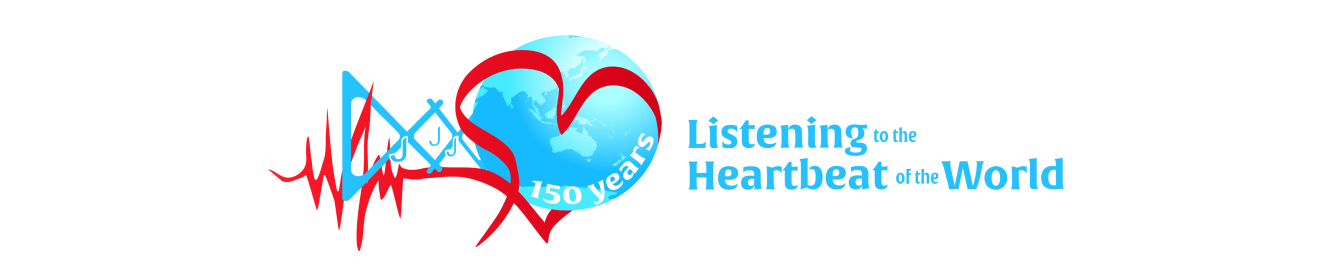 Click to continue when ready
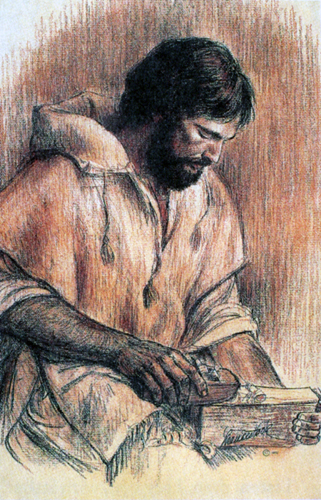 DAY 
     nine
Click to continue when ready
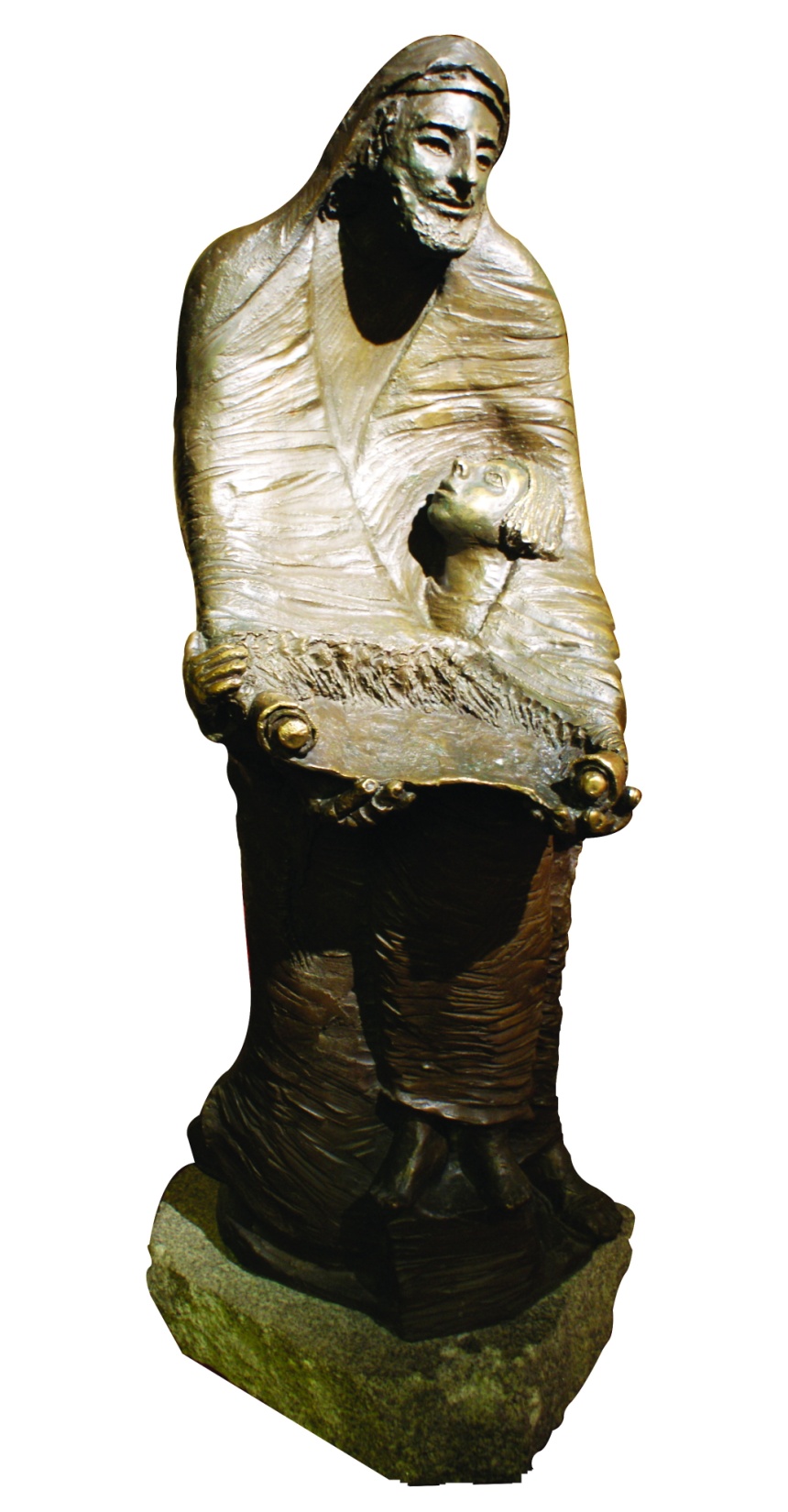 JOSEPH, STRONG AND SILENT
Click to continue when ready
WITH GRATEFUL HEARTS
Today we give thanks 
for the Sisters who have gone before us.
Click to continue when ready
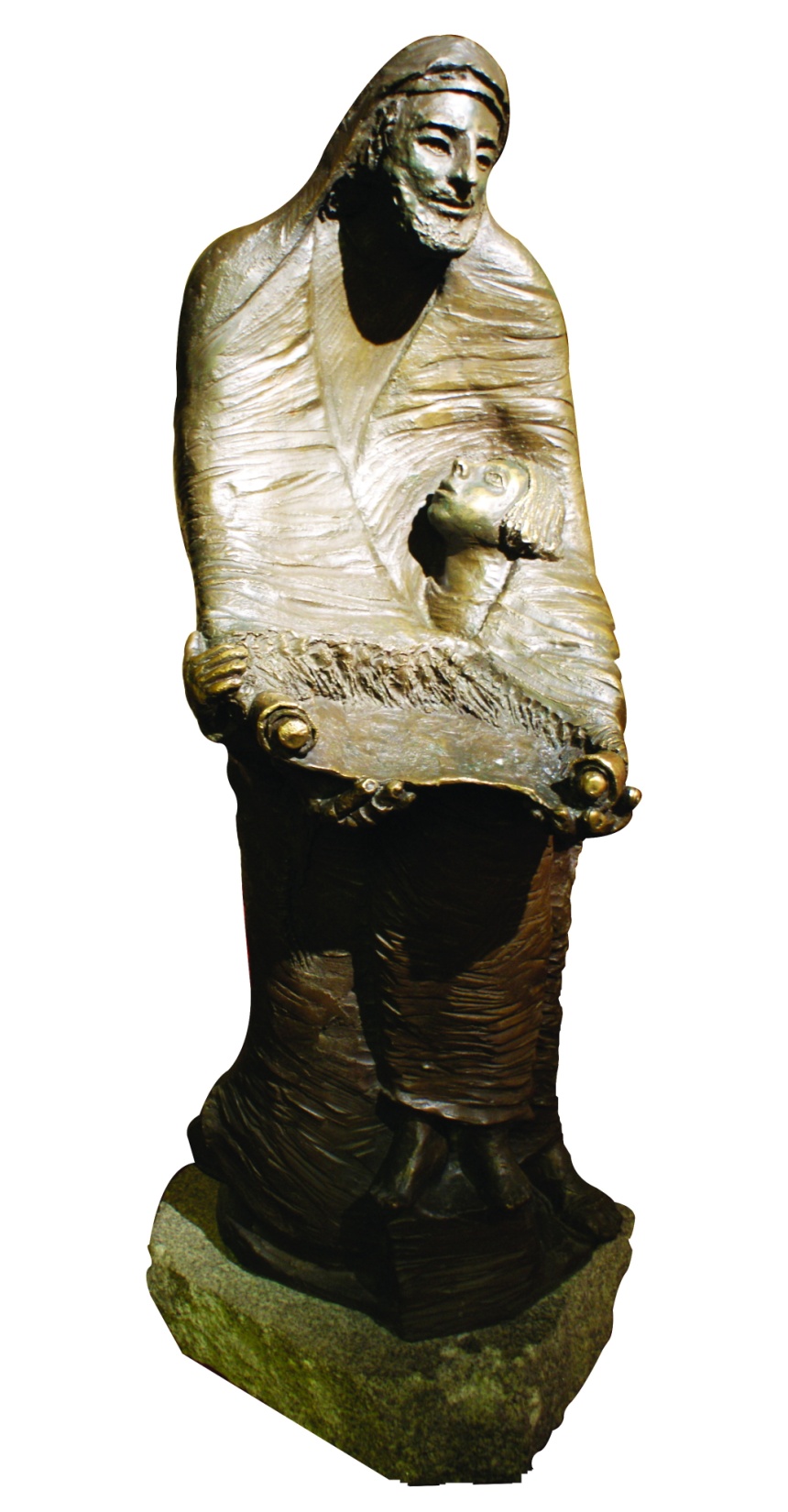 We are mindful
     of St Joseph
          the strong 
               & silent one.
Click to continue when ready
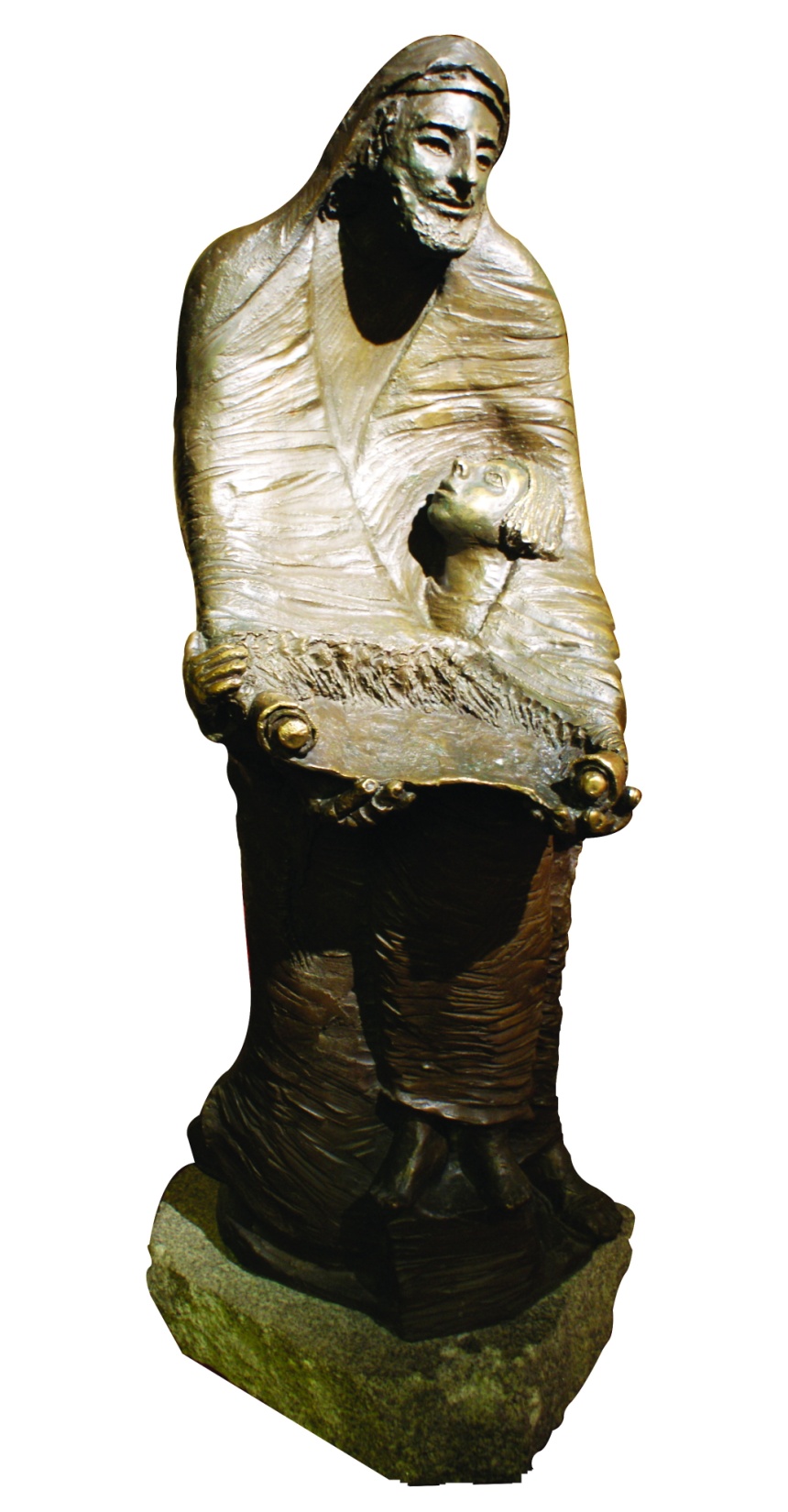 God will do the fighting for you, 
you have only 
to keep still and silent. 
Exodus 14:14
…and in the wilderness, where you saw how the Lord your God carried you, just as one carries a child, all the way that you travelled until you reached this place.
Deuteronomy 1:31-32
Click to continue when ready
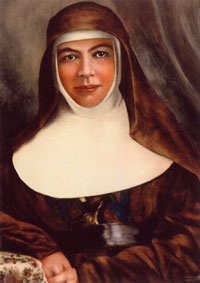 We know that St Joseph 
was humble and hidden….
are we always as humble, 
as retiring, 
as modest as a child 
of the lowly St Joseph should be?
                         Mary MacKillop 1893
Click to continue when ready
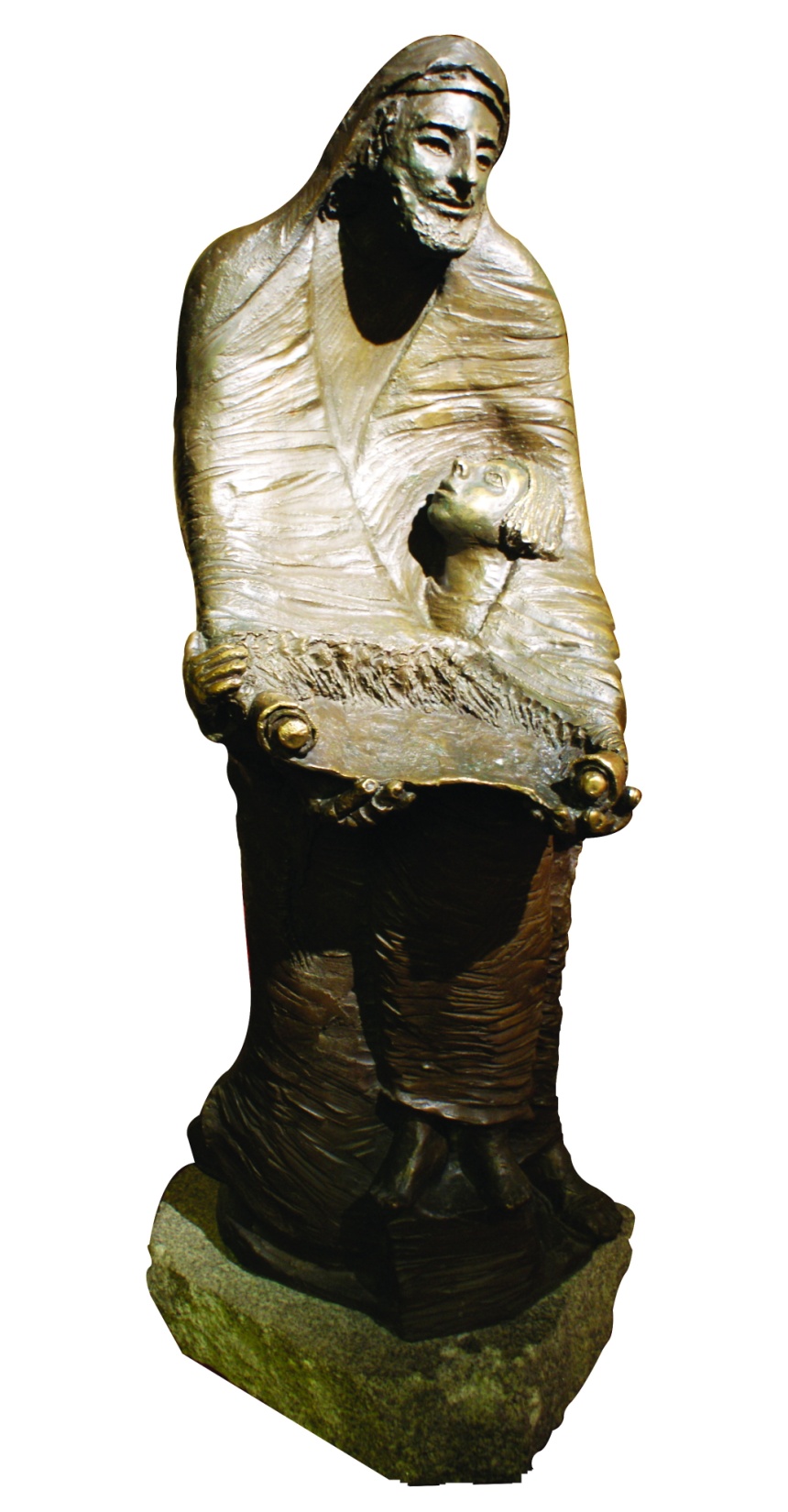 As you ponder the words from 

    the Books of Exodus & Deuteronomy 

    and the writings of Mary MacKillop, 

what touches your heart?
Click to continue when ready
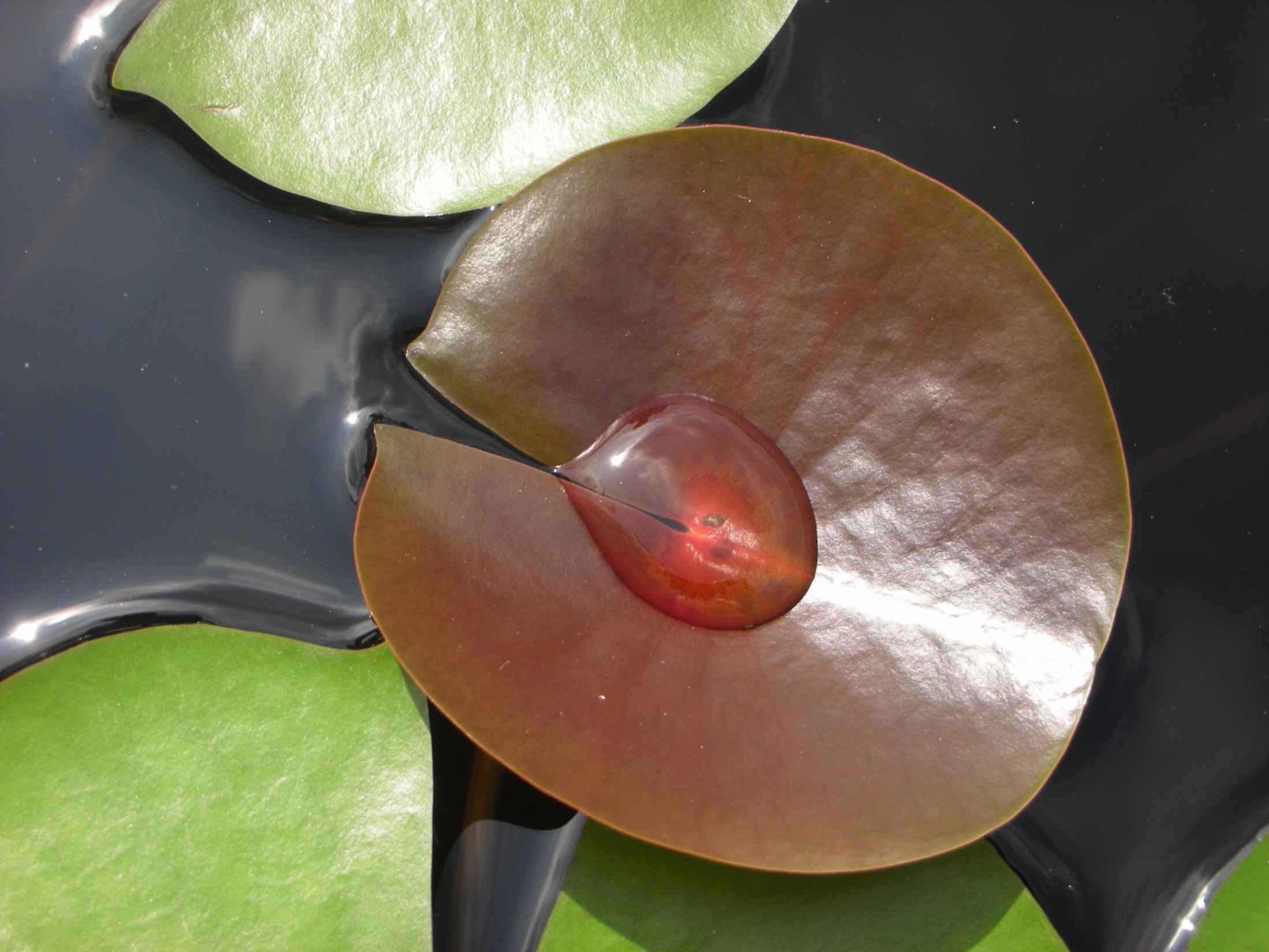 (Your name) 

God has carried you to 

where you are today, 

listen to him.
Click to continue when ready
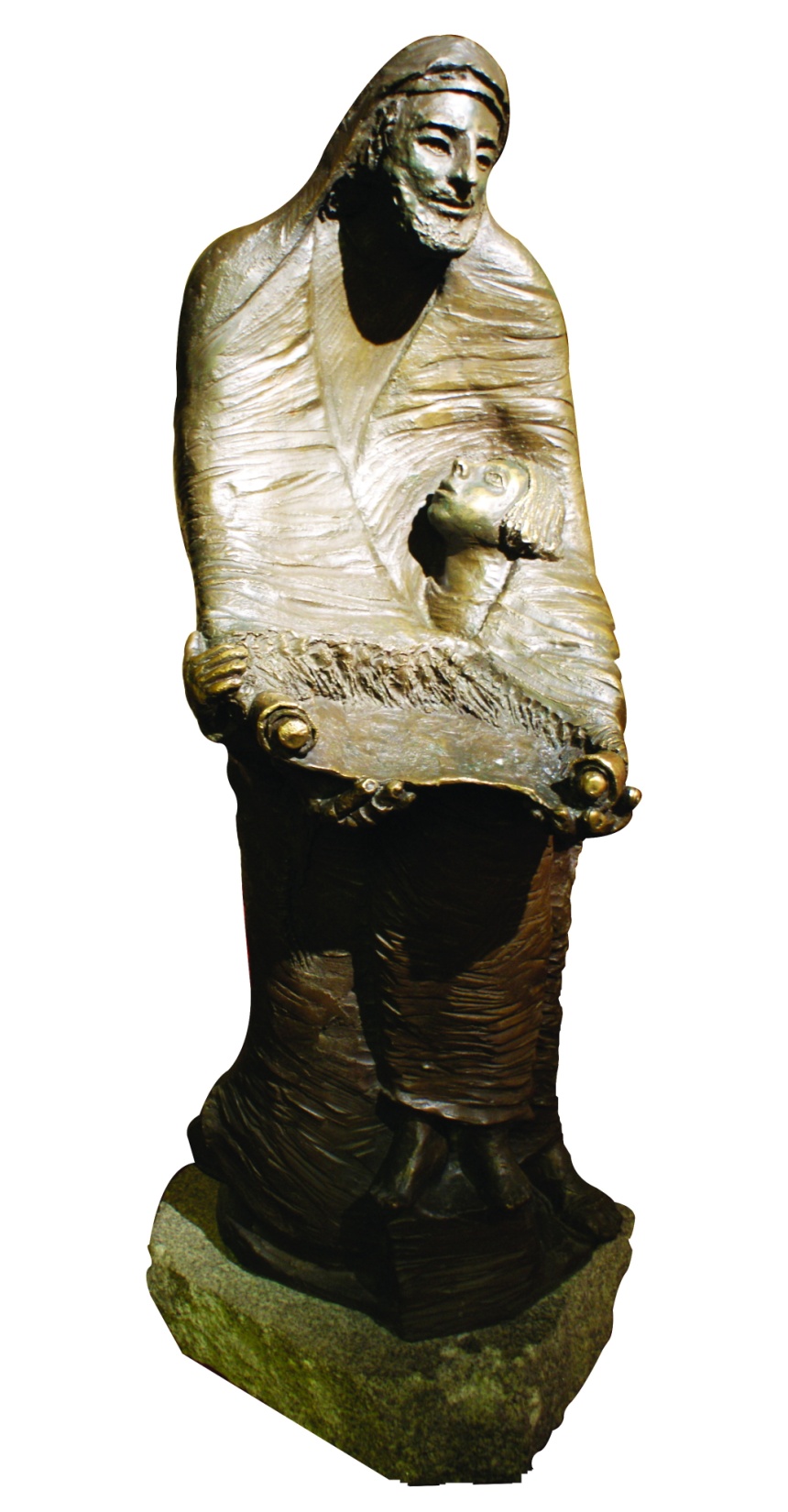 How is the mystery 
of God’s mission 
unfolding in your life? 
(take as much time as you can to reflect on this)
Click to continue when ready
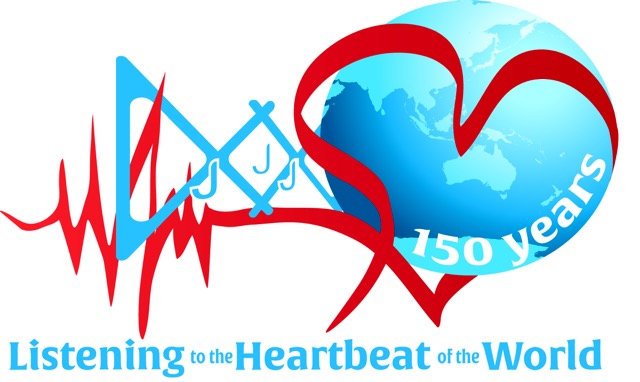 To what does this call me today?
Click to continue when ready
Mindful of the Sisters of St Joseph 
who have gone before us, 
we pray:
We give thanks for God’s generosity
in calling the Sisters of St Joseph into being.
For Mary MacKillop and Julian Tenison Woods
the first Sisters, the children in schools,
the families around them,
the friends supporting them,
For the vision, energy and legacy the left.
Click to continue when ready
We give thanks for the Josephite spirit in God’s mission
for the women who heeded,
the people who supported the mission,
the families who welcomed the Sisters,
For the love and healing in our parishes.
Join with us, all who have gone before
walking the Josephite way
supporting the Josephite vision
drawn into Josephite communion.
Join us in praise God’s abounding kindness.
Amen
Click to continue when ready
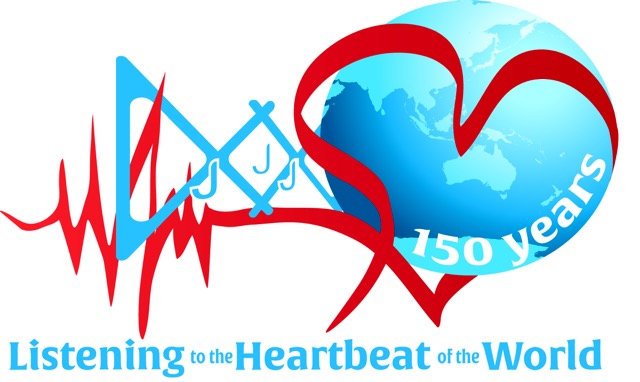 Thank you for praying in solidarity 
with the Sisters of St Joseph 
and people from across the world.

Let us remain mindful of St Joseph 
the strong and silent one.

We ask your continued prayers 
for the Sisters of St Joseph 
as we continue  to listen and respond
 to the heartbeat  of our world.
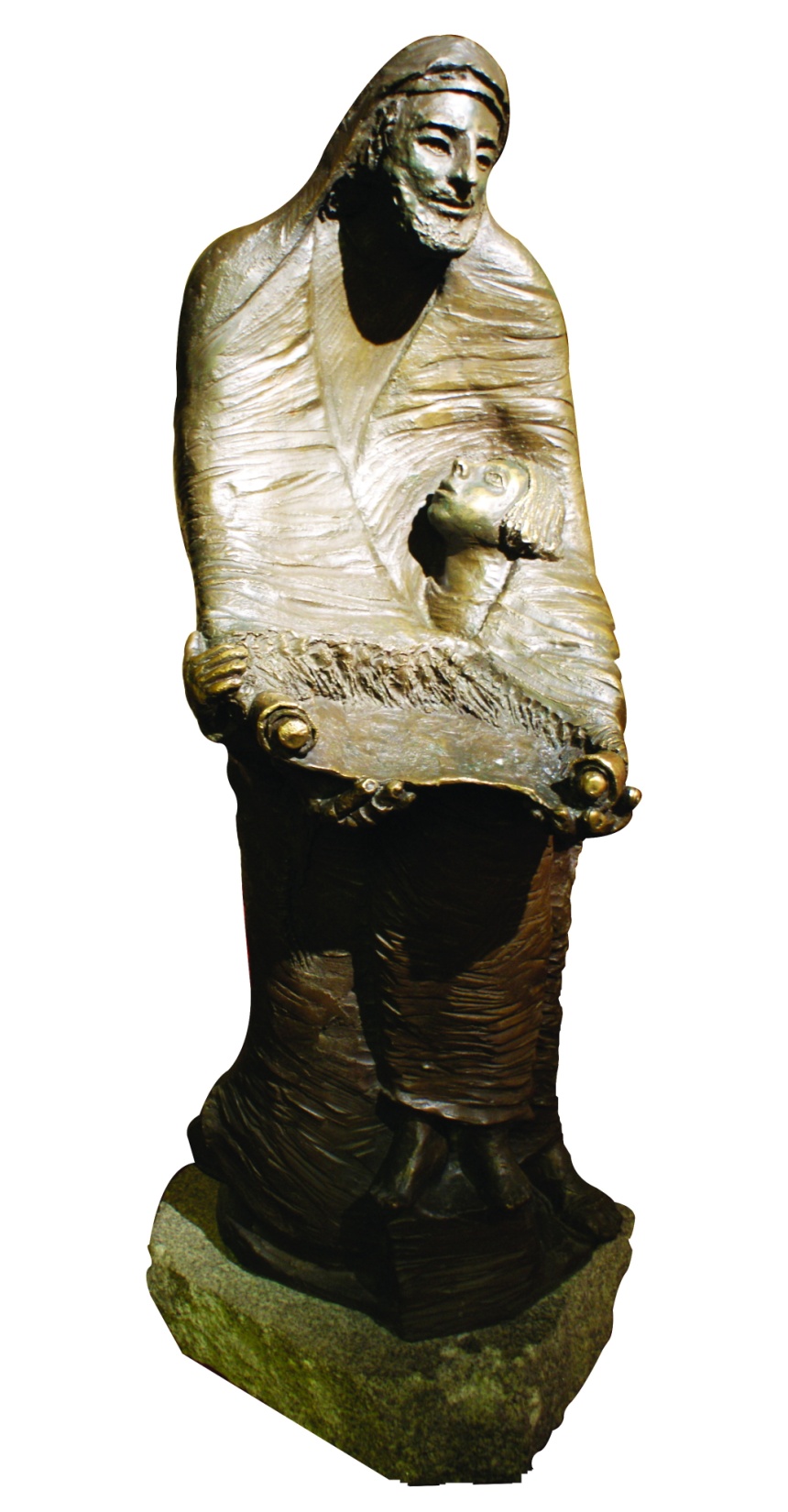 Click to continue when ready
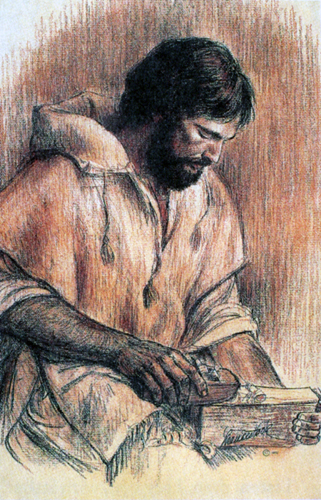 Click to continue when ready